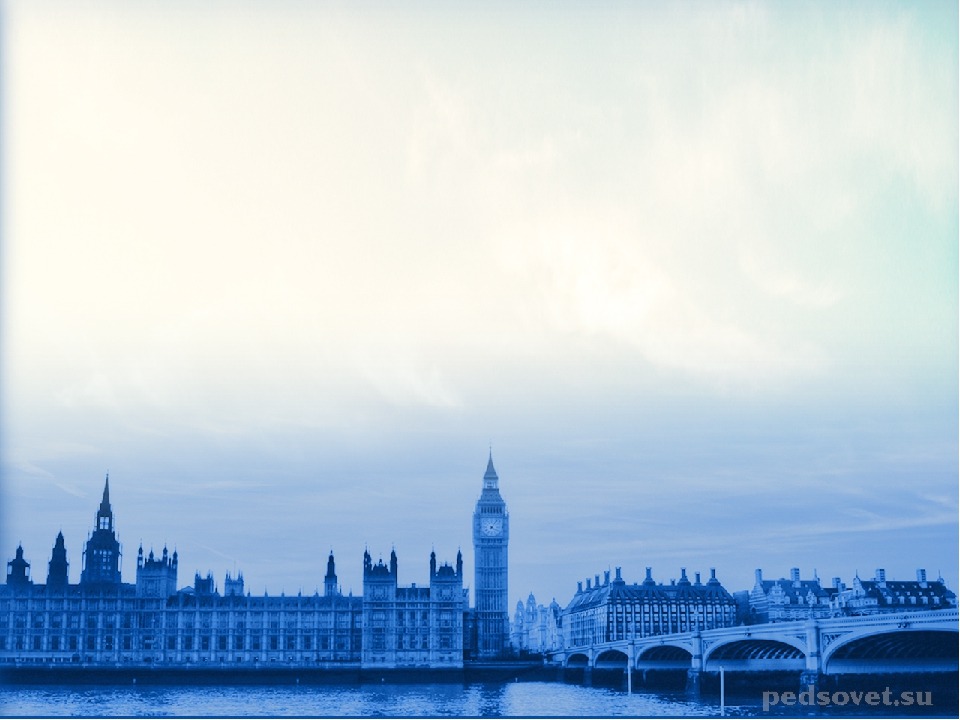 Хабарова Любовь Викторовна, учитель английского языка, высшая квалификационная категория,
 МБОУ «Белослудская школа» Красноборский район Архангельская область
Let’s find and correct the mistakes!
Form 4
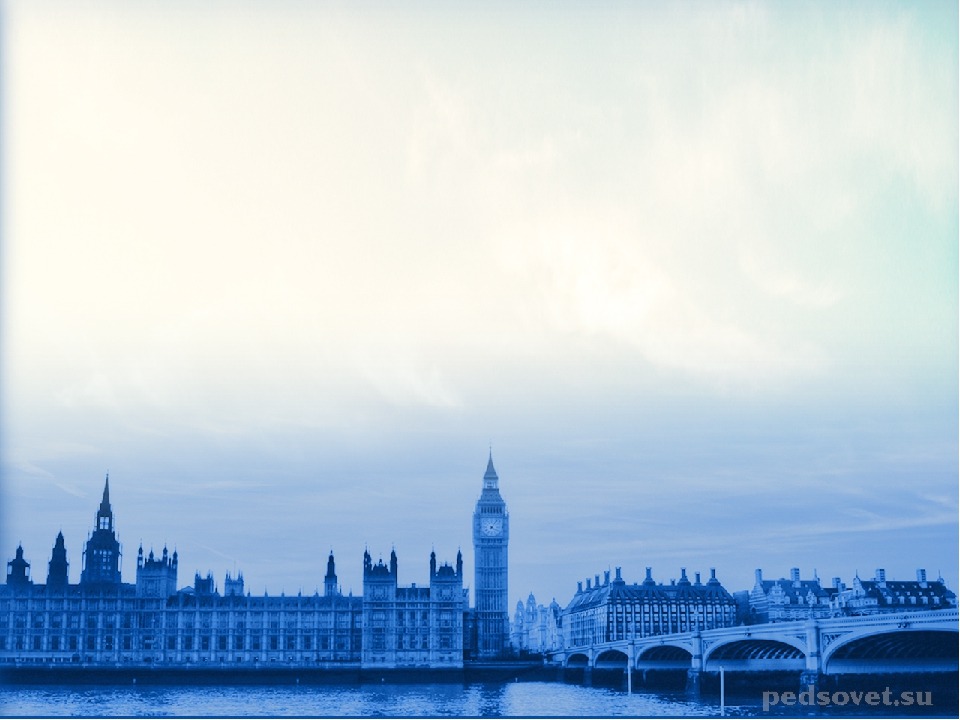 1. Kate making a cake now.
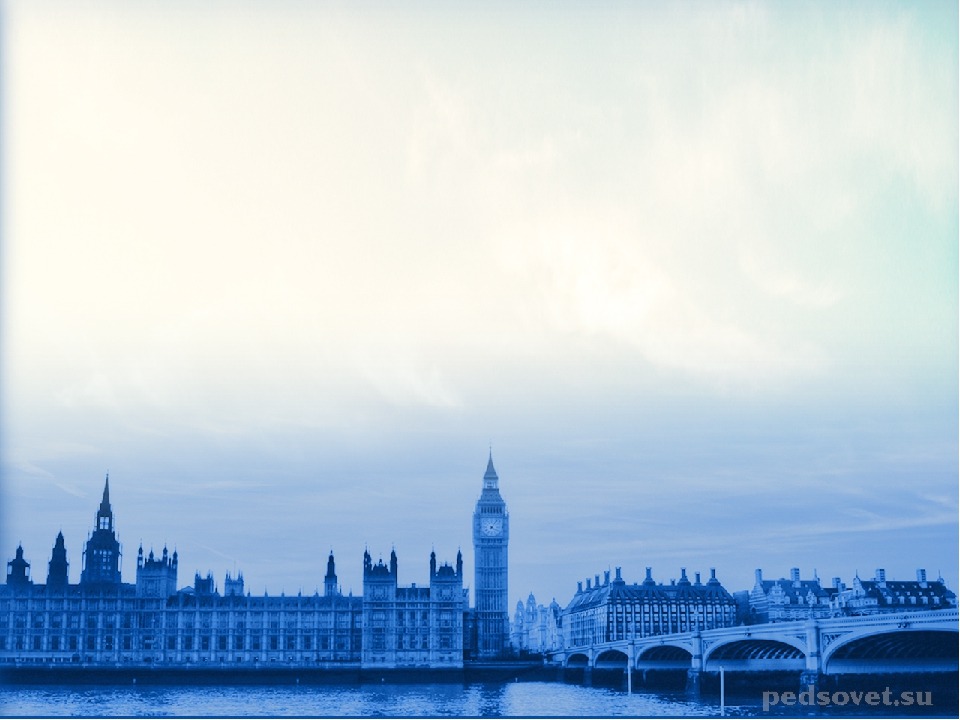 2. Give me a sugar, please.
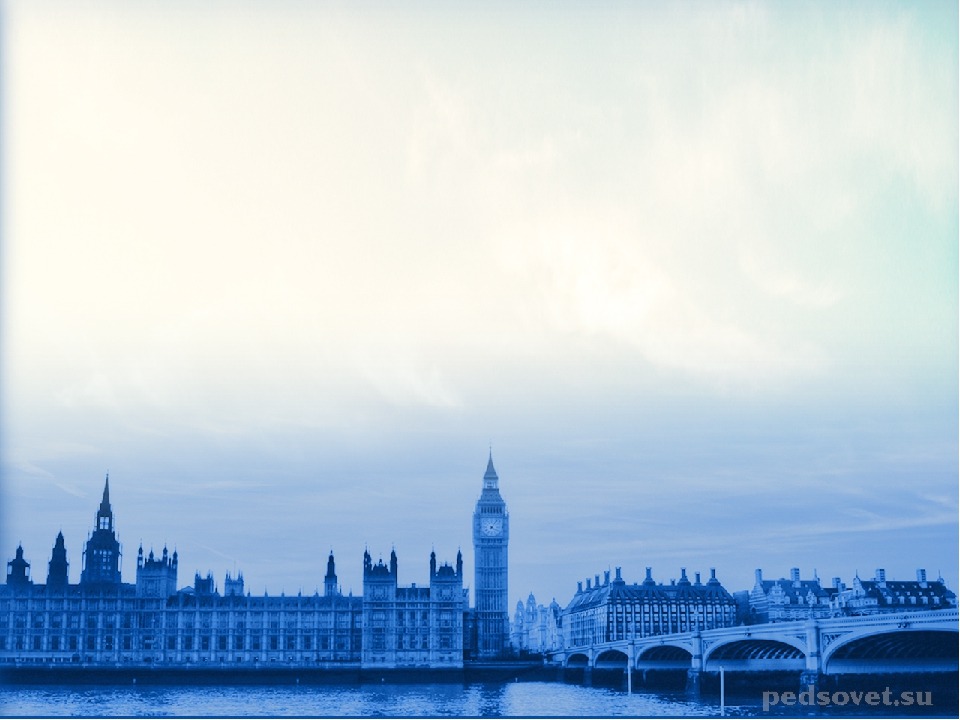 3. He like ice-cream.
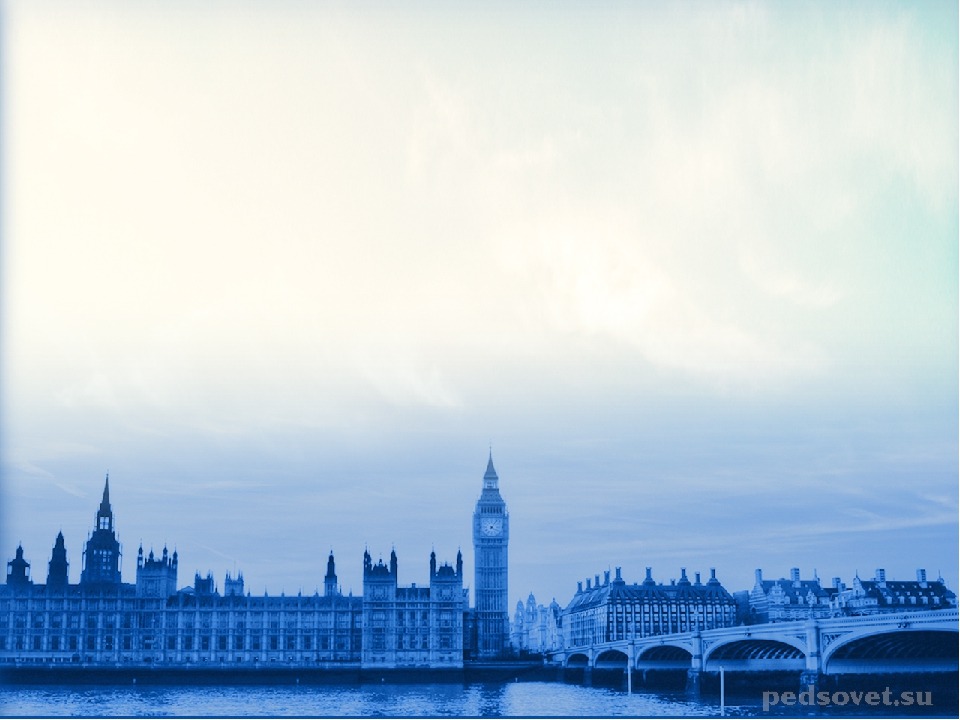 4. I doesn’t eat bread.
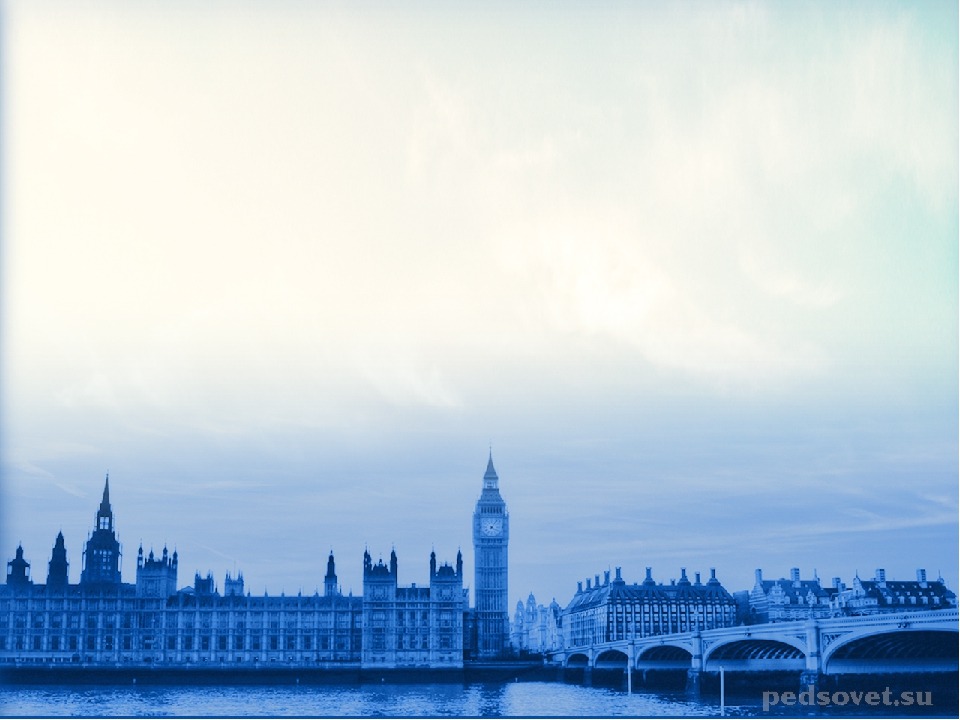 5. You can play volleyball?
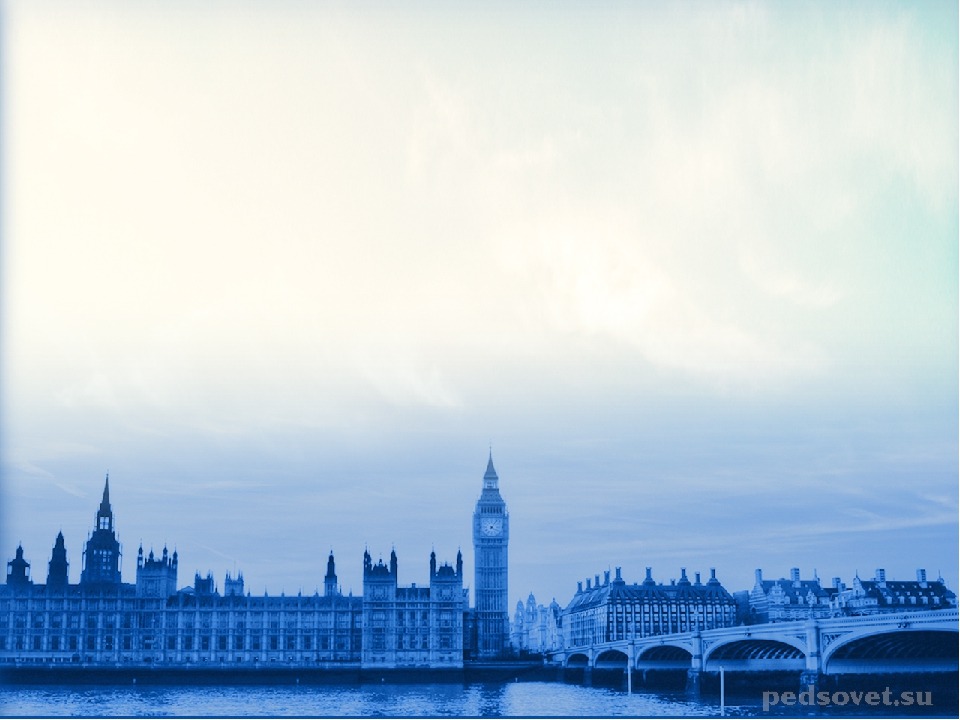 6. Tom have got a hamster.
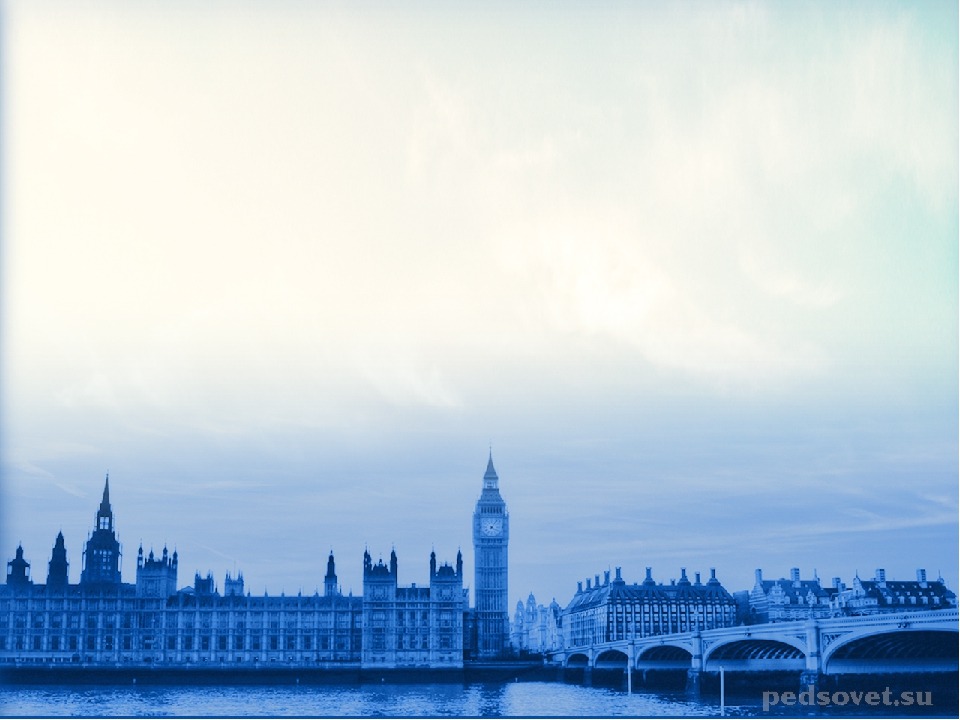 7. What it is?
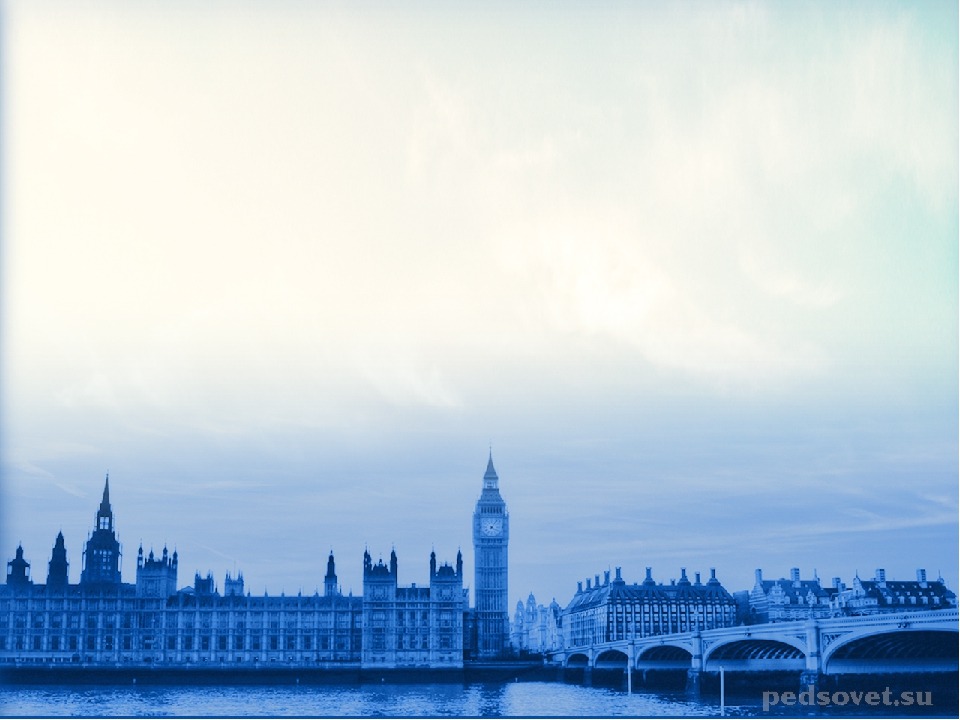 8. What colour the pencils are?
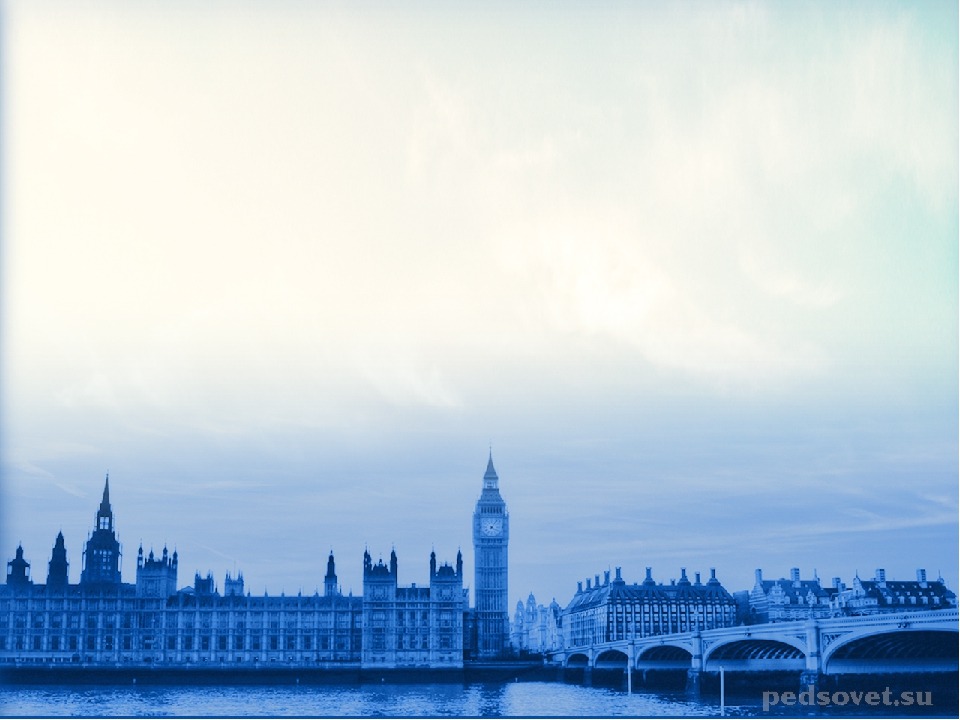 9. There aren’t some milk in the fridge.
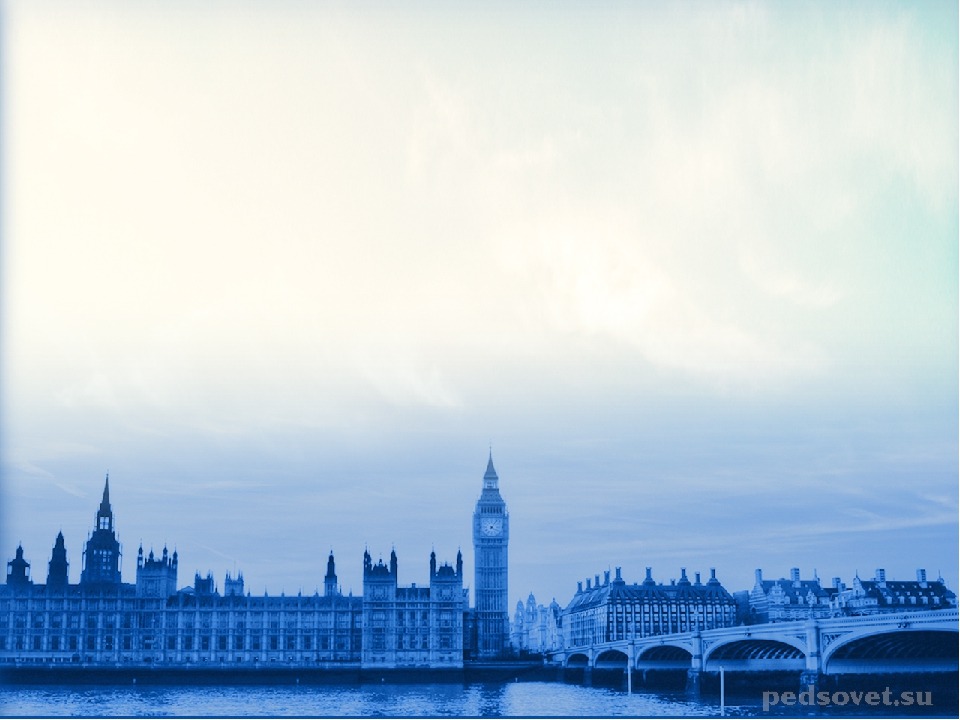 10. Mary and John is friends.
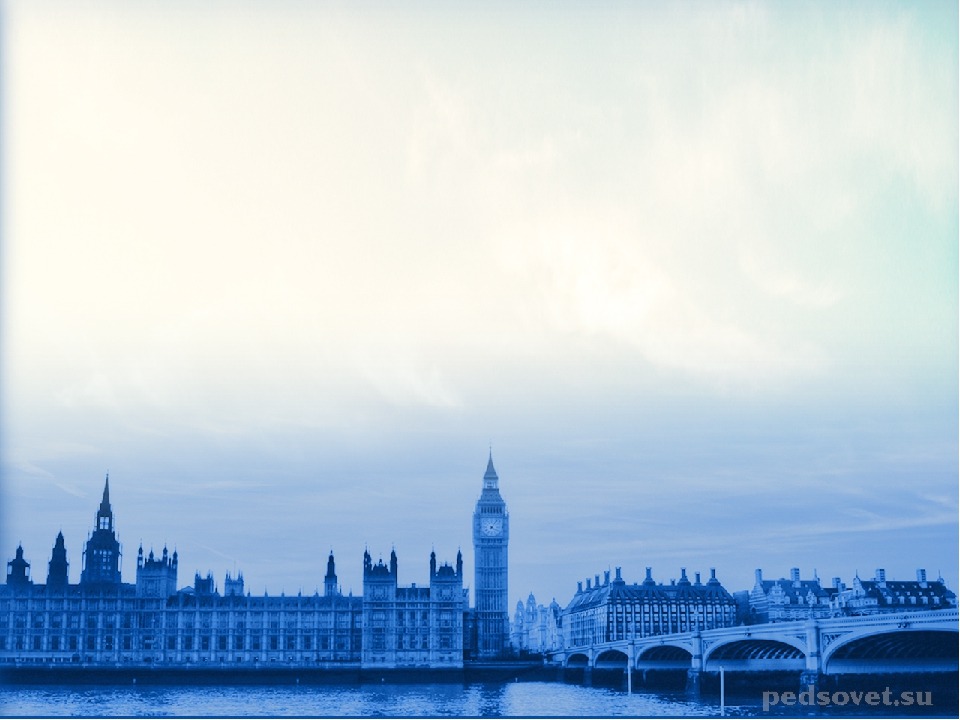 11. We has got a lot of different school subjects.
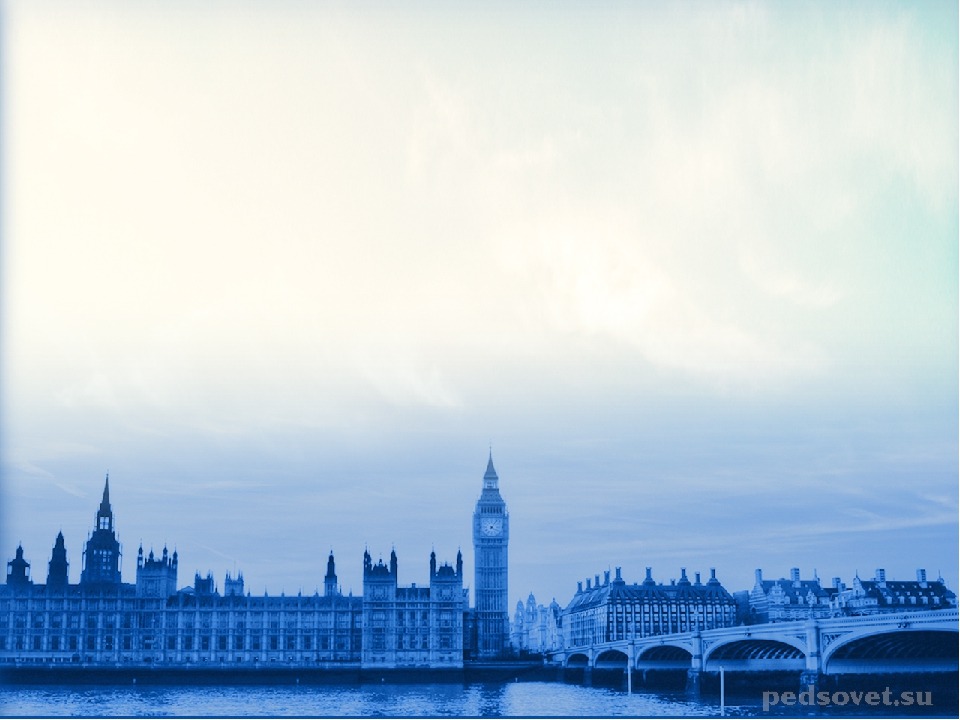 12. She go to school with her friend.
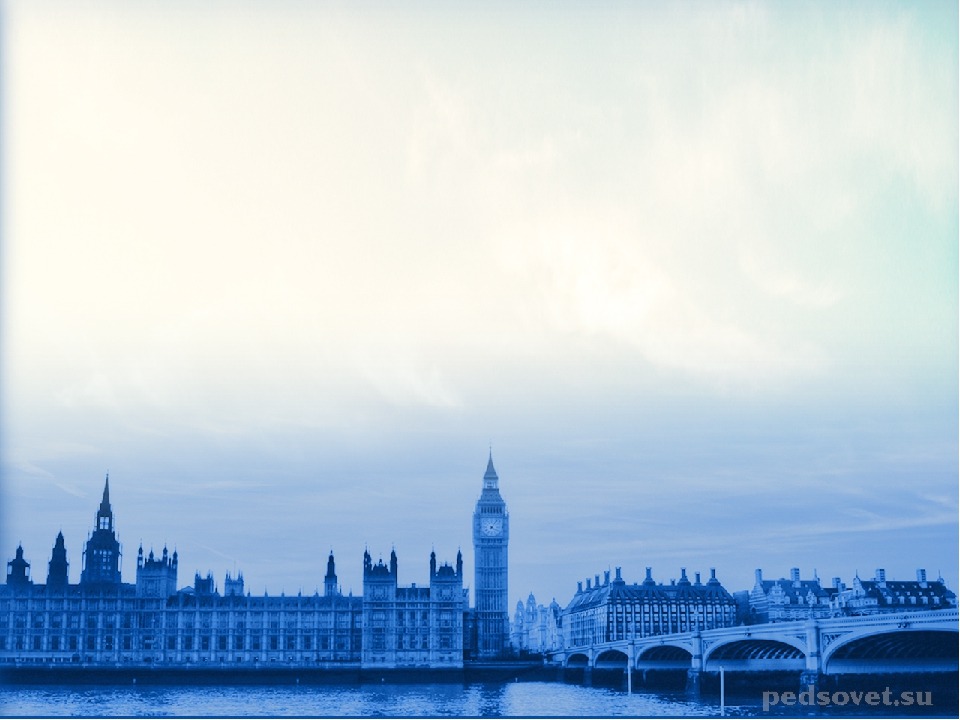 13. She is not a tall.
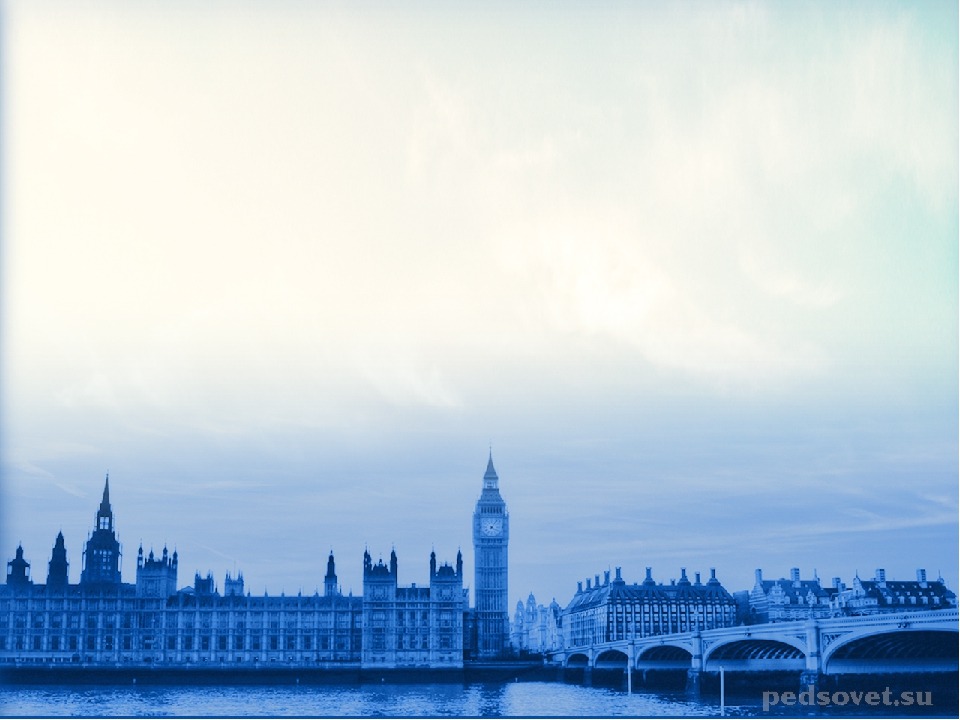 14. You happy are?
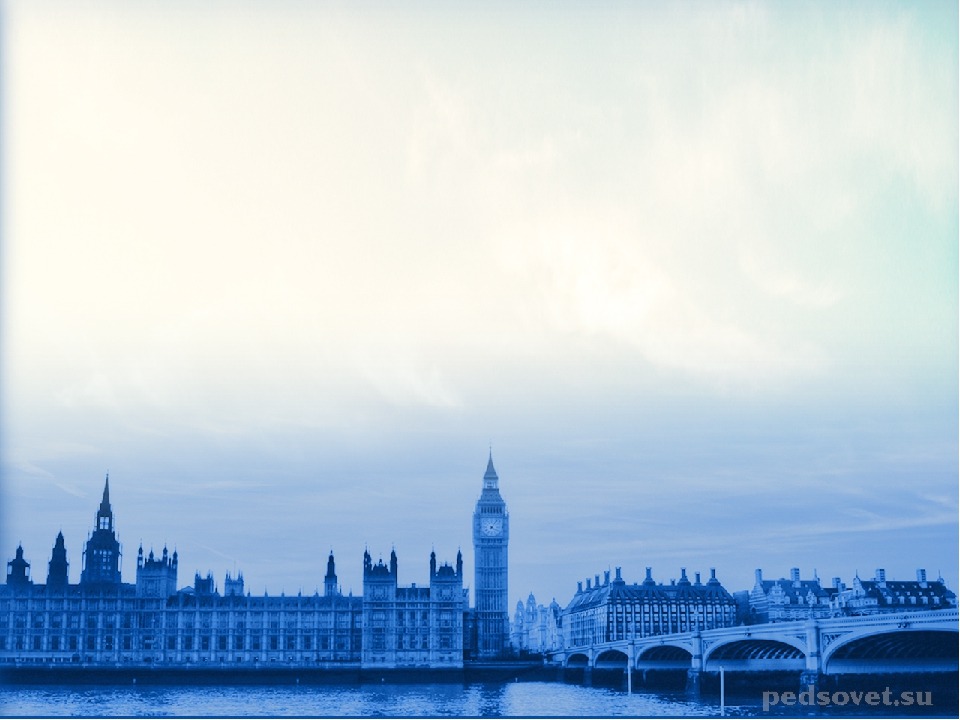 15. She don’t like her journey to school.
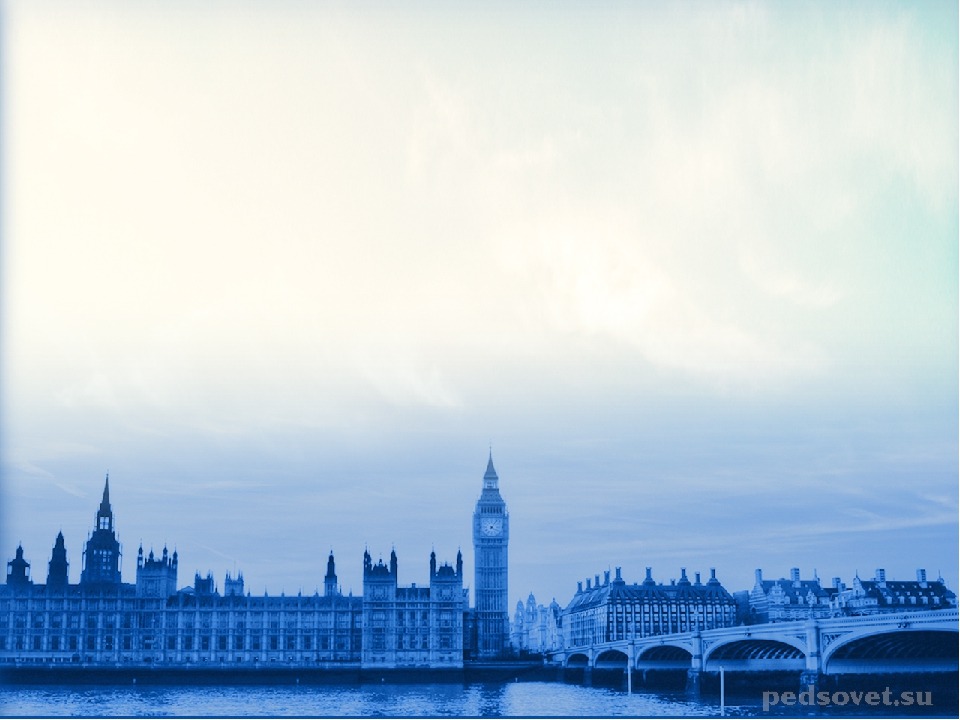 16. He is teacher.
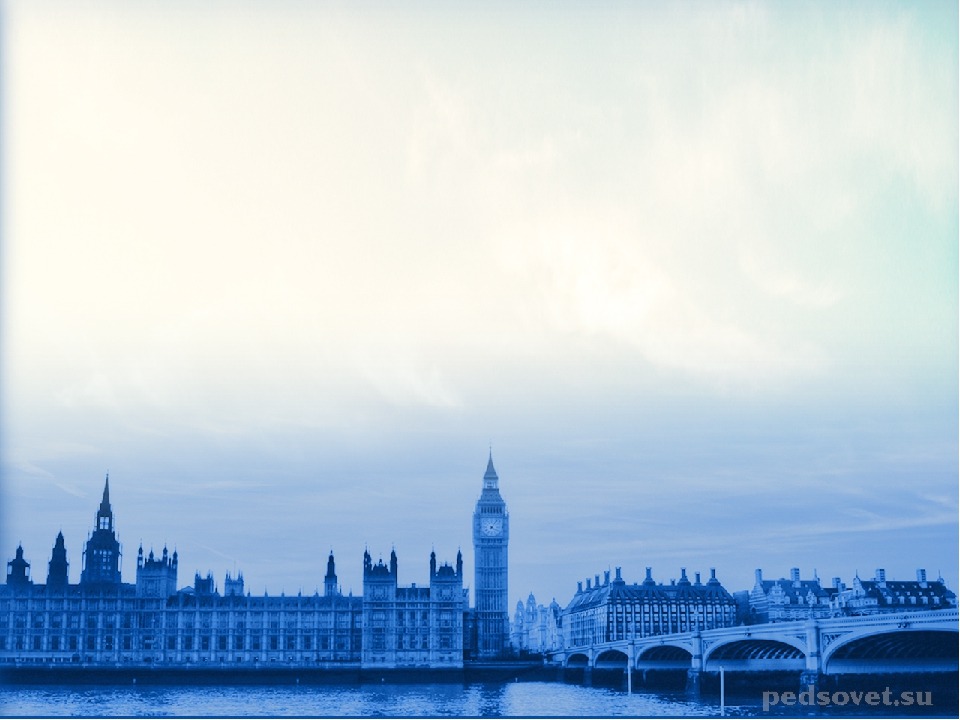 17. There aren’t bus where I live and I walk to school.
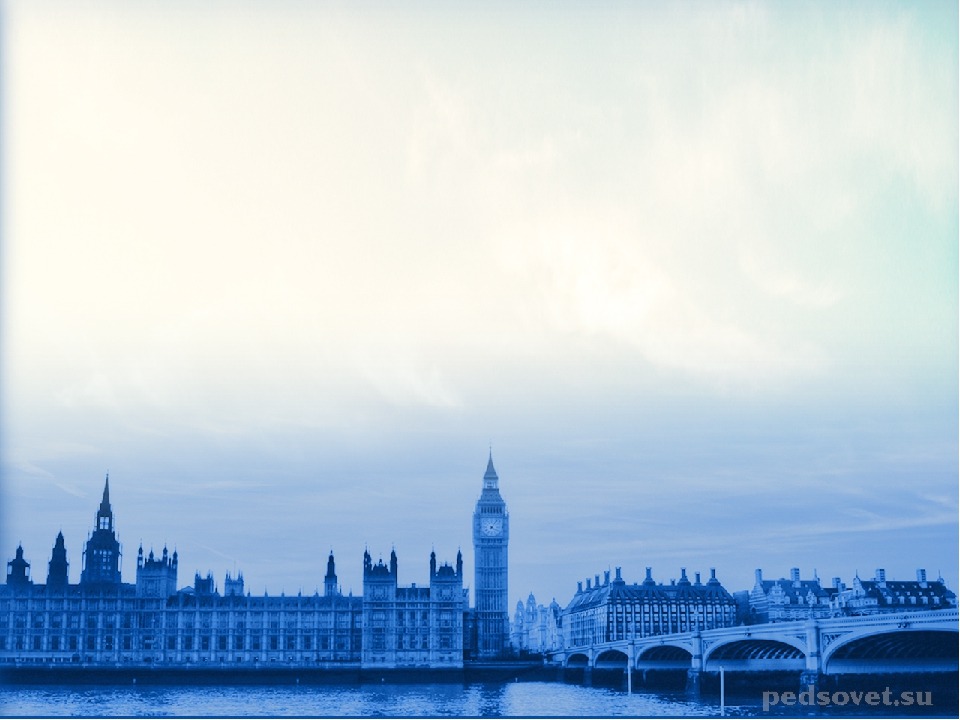 18. It is in the car?
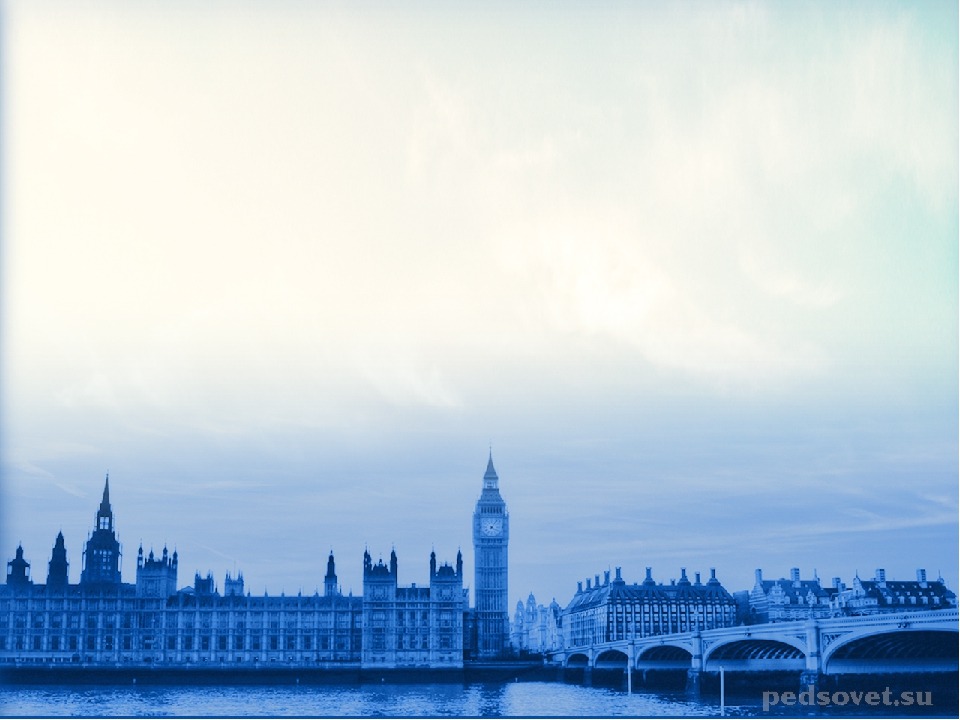 19. The skirt is a brown.
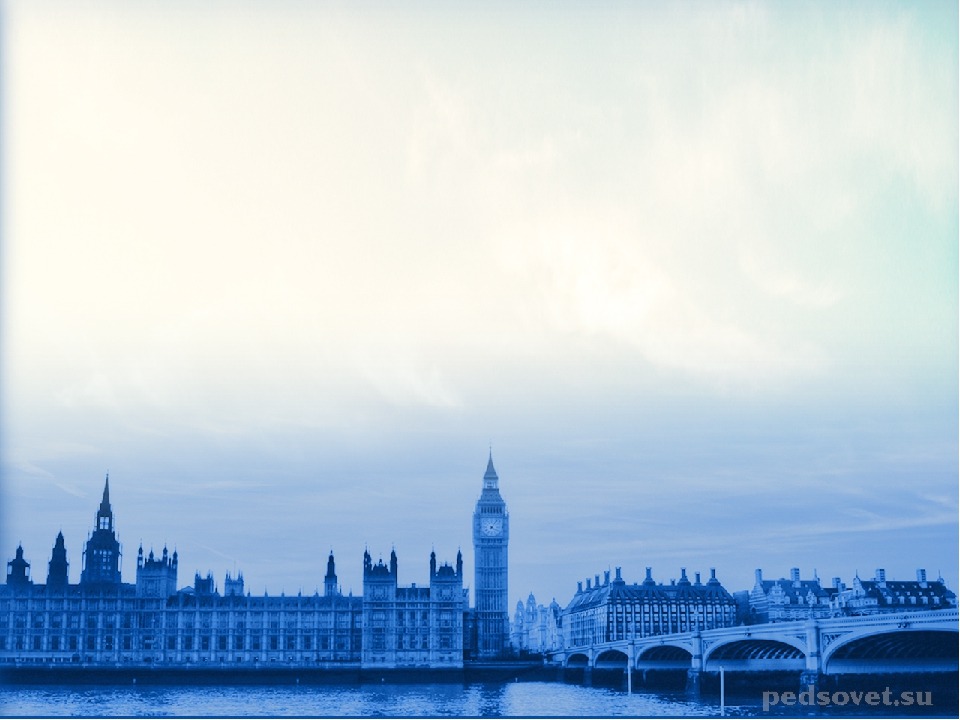 20. What her name is?
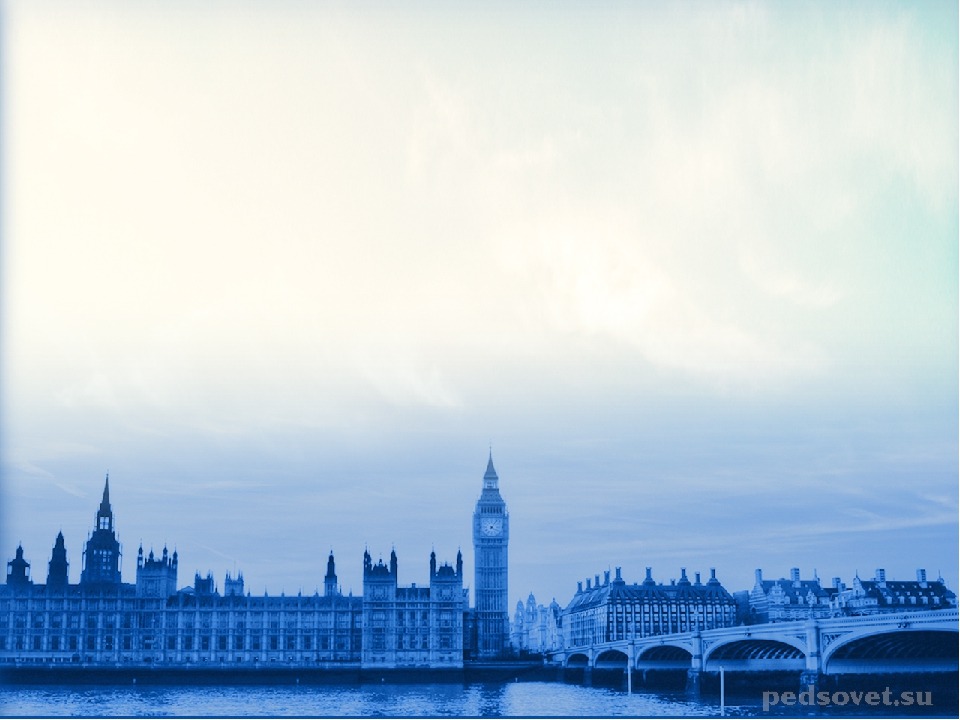 21. Does you live in London?
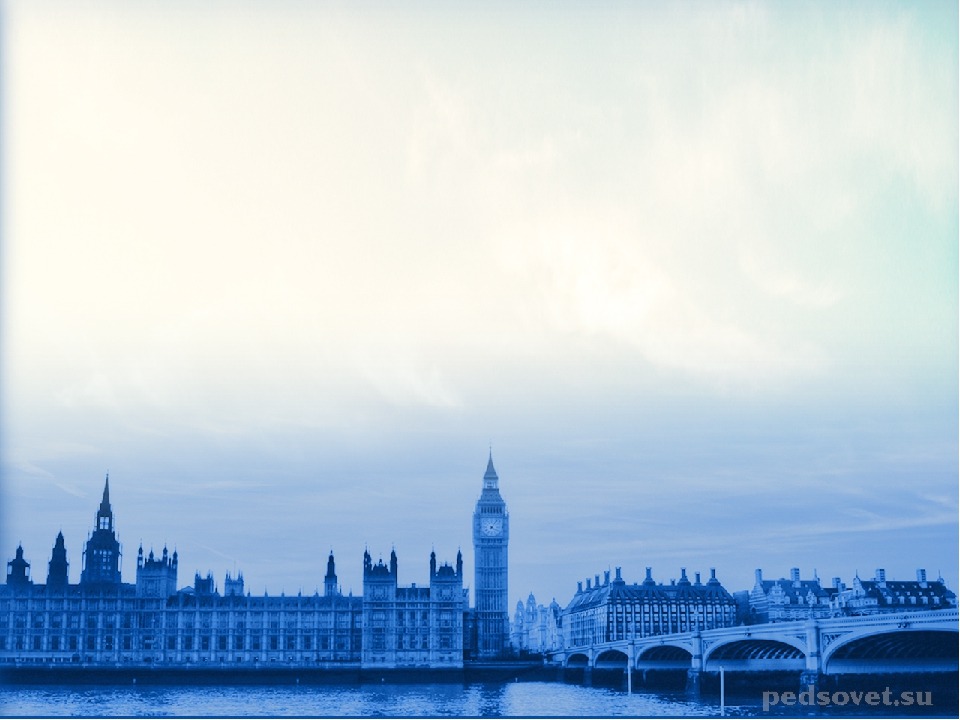 22. Do you dance and sing.
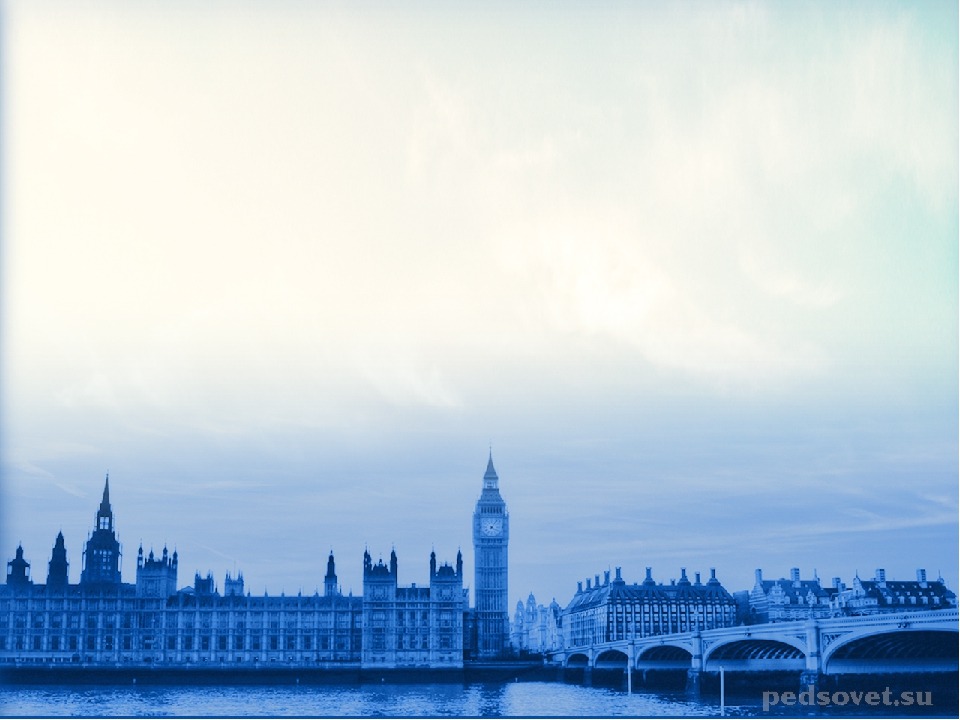 23. When your birthday is?
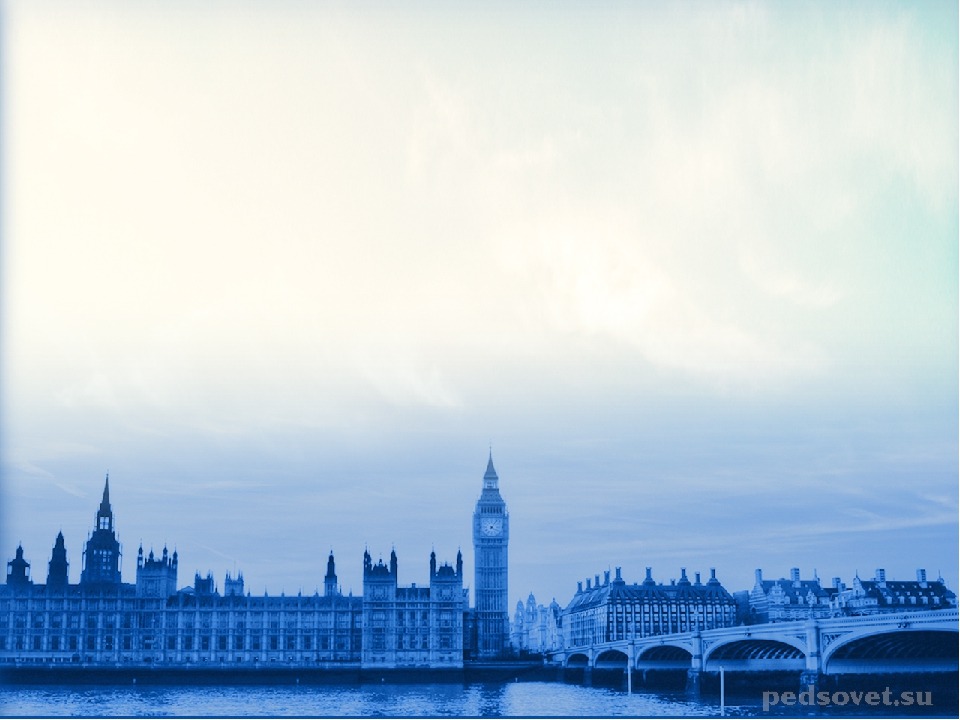 24. My home two kilometers from school.
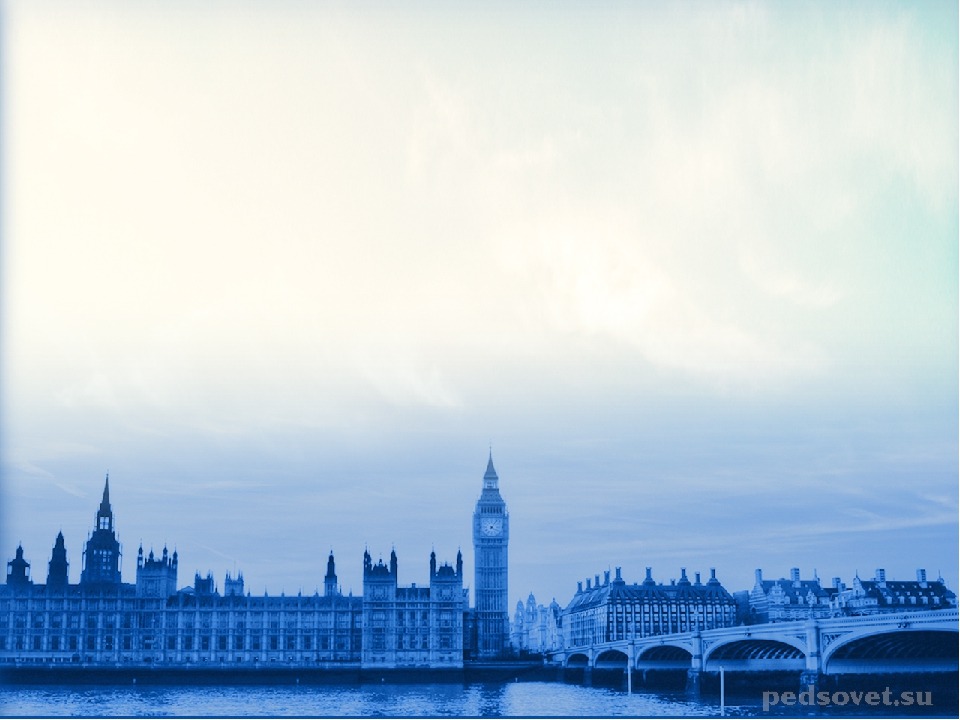 25. My granny make cakes.
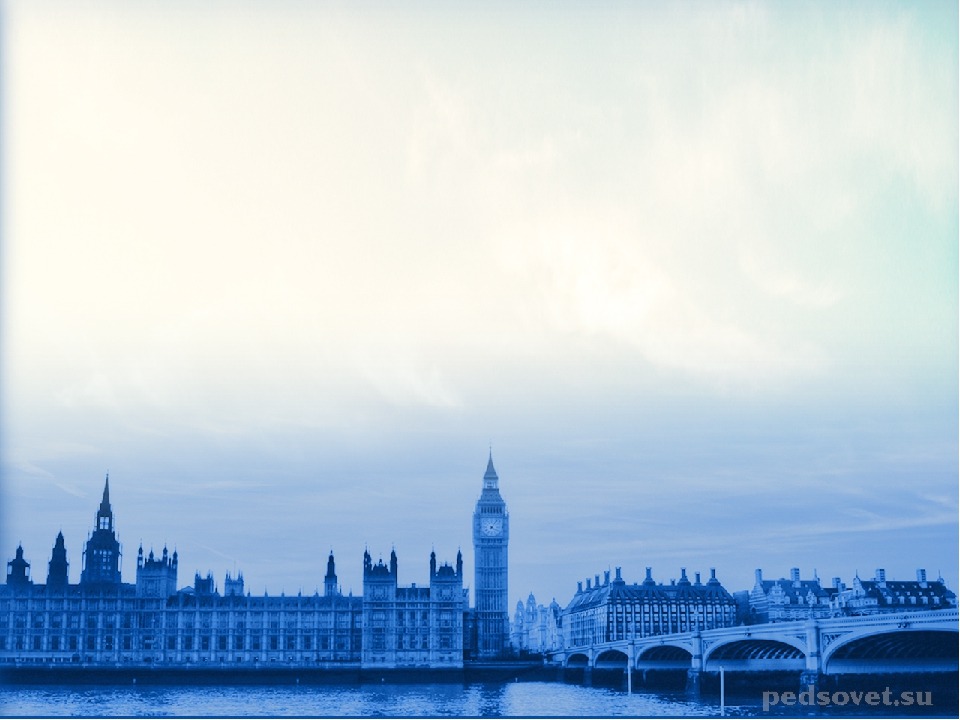 26. Children plays now.
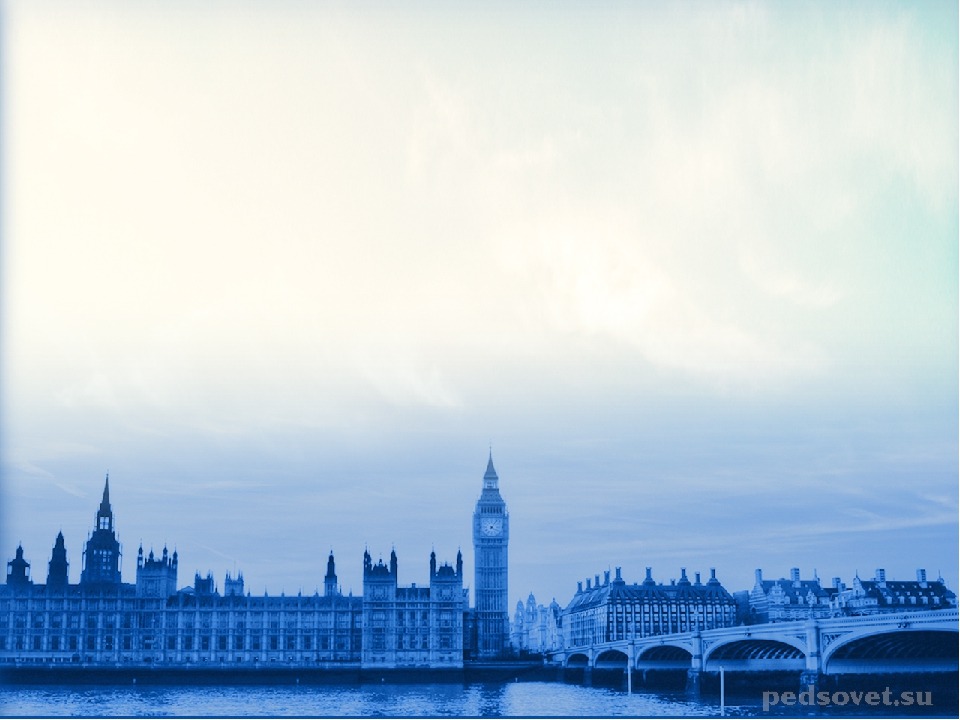 27. I am liking my dog.
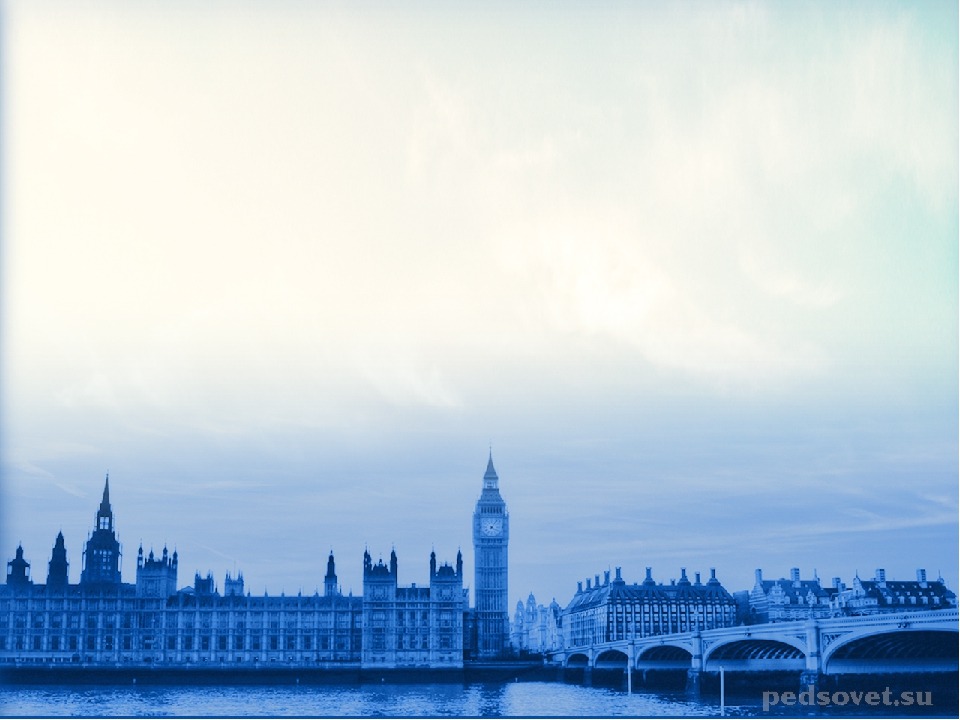 28. She is going to school every day.
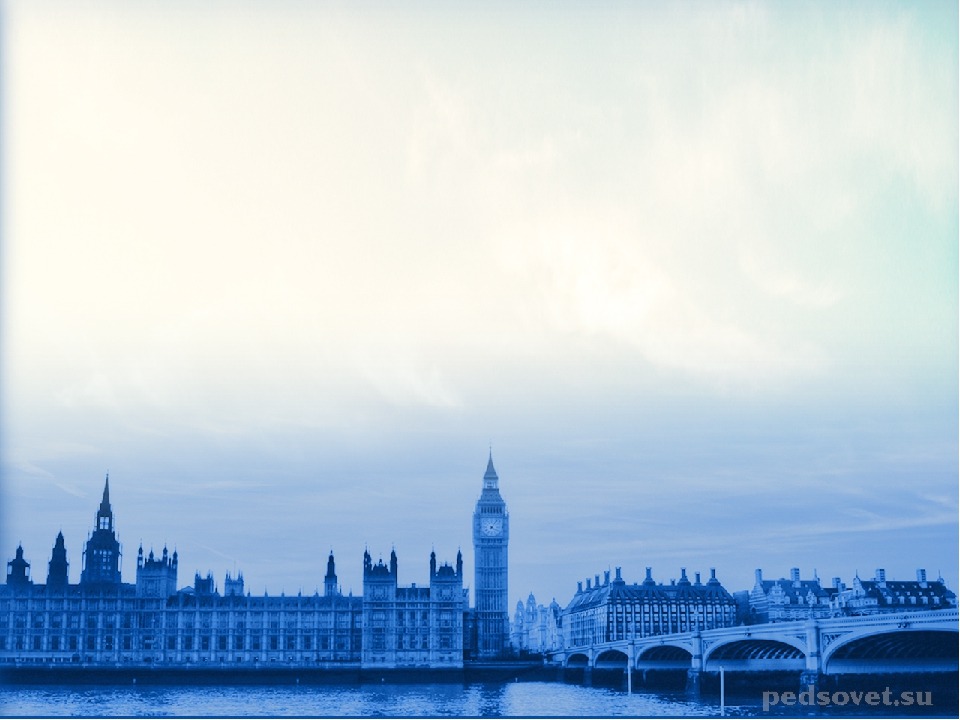 29. Tom watches TV now.
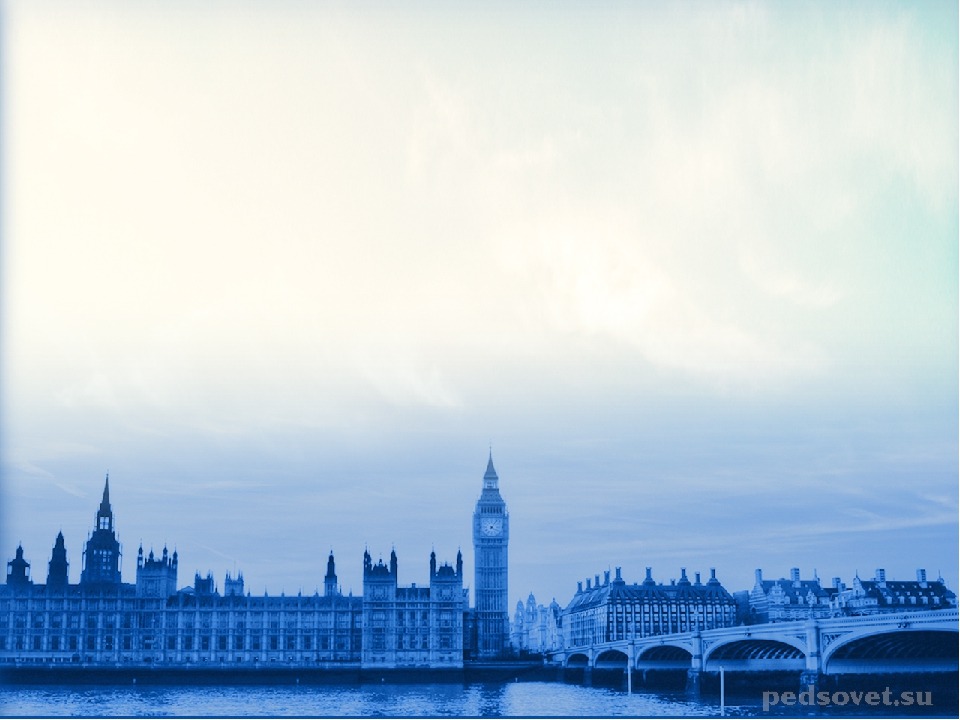 30. There are a lot of picture in a book.
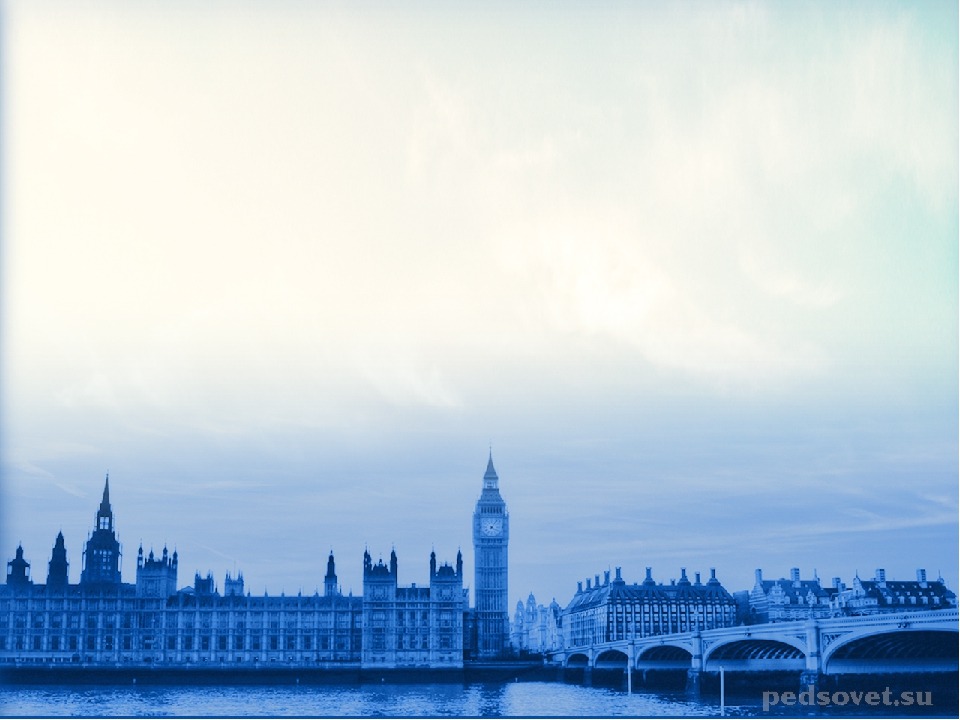 31. They are sleep now.
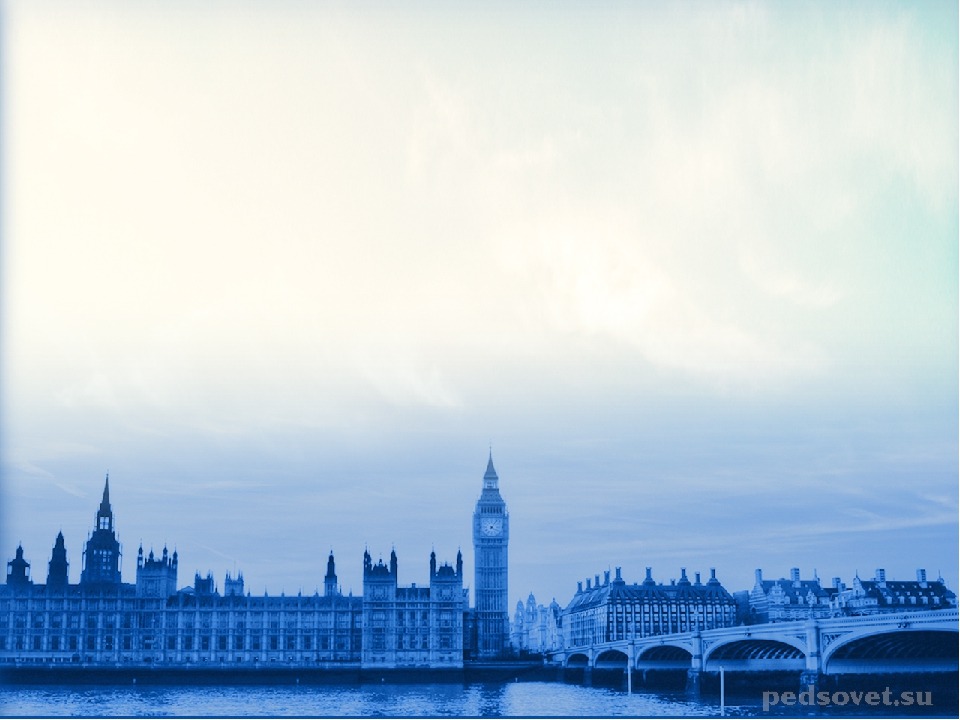 32. I am not sleep now.
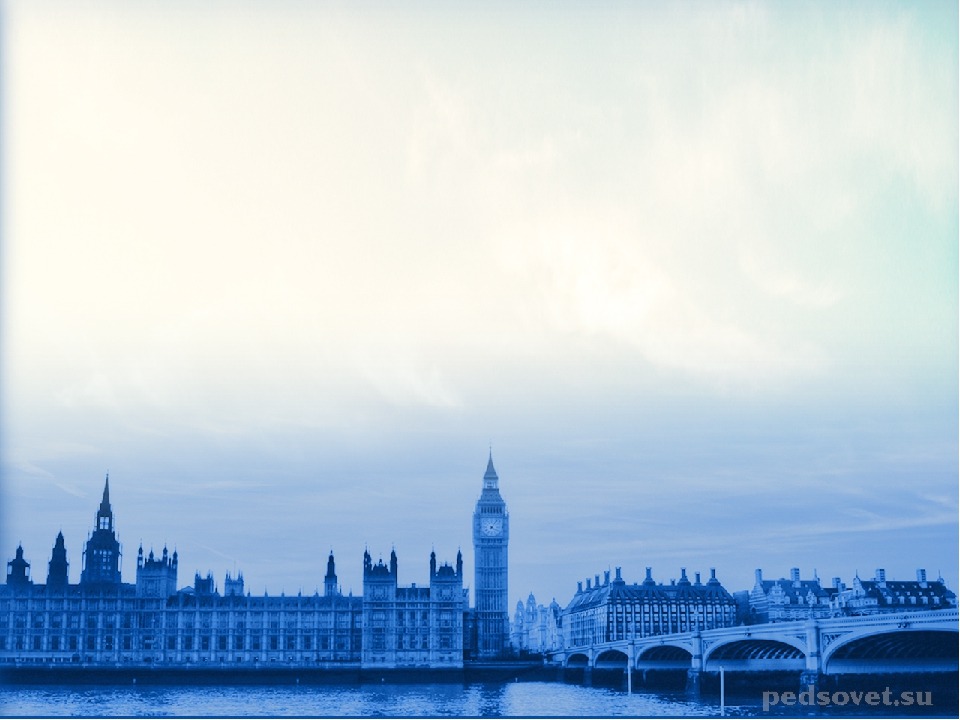 33. She eats an apple at this moment.
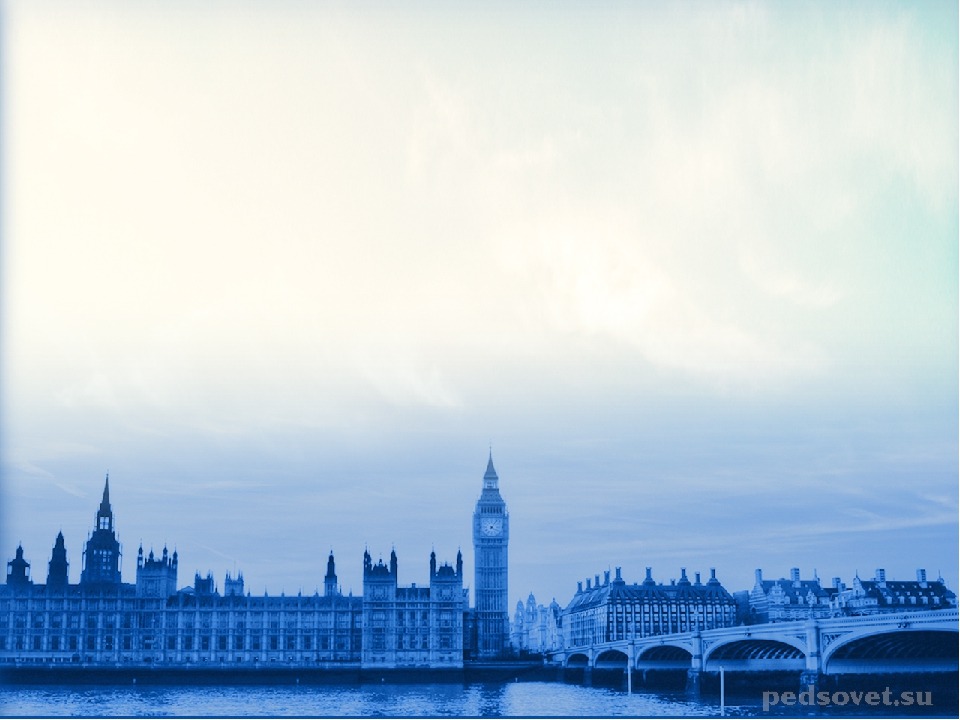 34. She doesn’t writes letters very often.
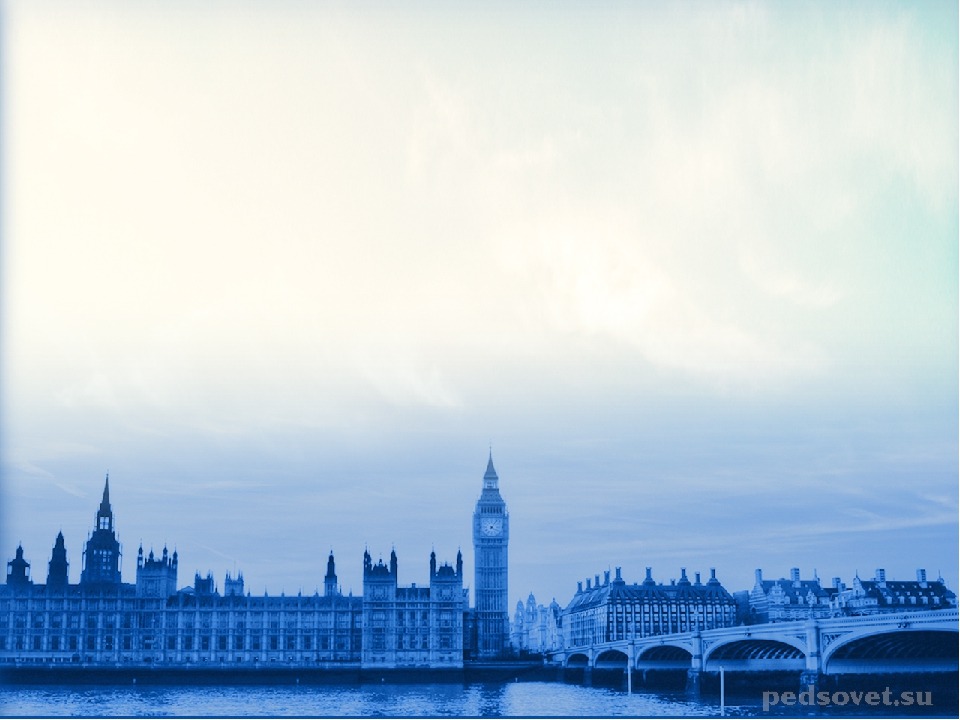 35. He go to school every day.
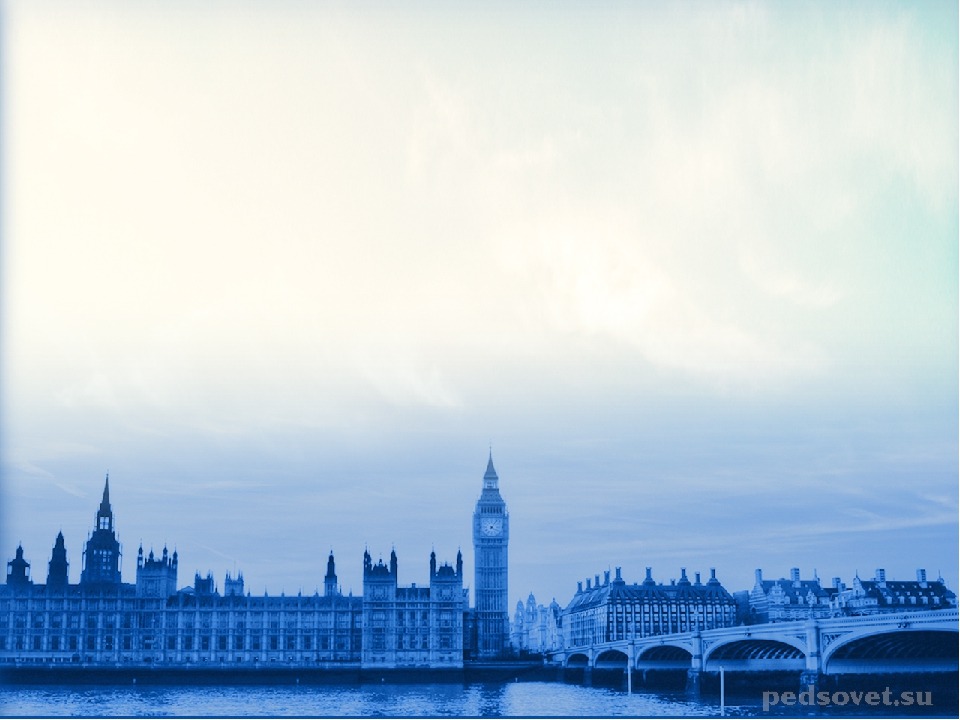 Источники: 	УМК Английский язык ФГОС Начальная инновационная школа Ю.А. Комарова, И.В. Ларионова, Ж. Перретт Учебник для общеобразовательных учреждений.	Изображения взяты на сайте    http://yandex.ru 		Условия использования сайта https://yandex.ru/legal/fotki_termsofuse/